NATIONAL MATERNAL, INFANT, YOUNG CHILD AND ADOLESCENT NUTRITION OPERATIONAL AND PROGRAMMATIC GUIDELINE
Maternal Nutrition
Maternal Nutrition
Maternal Nutrition
Recommended maternal nutrition practices before, during pregnancy & lactation prevents nutrition deficiencies in the mother & infant, improves foetal outcomes, reduces both morbidity & mortality

Preconception care
The provision of biomedical, behavioral & social health interventions to women & couples before conception  
It aims to improve maternal & child health, through improving the health status, reduce individual & environmental factors & behaviours that contribute to poor maternal & child health outcomes
Seek preconception care at least three months before trying to conceive
Pre conception care
Pre conception care influences;
Reduction in maternal & child mortality
Helps prevent; 
Unintended pregnancies
Complications in pregnancy & delivery
Stillbirths
Preterm birth 
Low birth weight
Birth defects
Neonatal infections
Underweight & stunting
Vertical transmission of HIV/STIs
Lower risk of; some forms of childhood cancers, type 2 diabetes & cardiovascular disease later in life
Pre conception care for nutritional conditions focus on; 
Screening for anaemia & diabetes 
Supplementing iron & folic acid 
Information, education & counselling 
Monitoring nutritional status 
Supplementing energy & nutrient dense food 
Management of diabetes & hypertension
Promoting exercise 
Iodization of salt
Counseling Pre-Pregnancy, Pregnancy & Lactation
Recommendations in Pregnancy & Lactation
Increase dietary requirements to support changes in maternal tissues, metabolism, foetal growth & development

Pregnancy
Energy requirements increase by an average of 300 kcal/day 
Increased need for protein, vitamins & minerals such as iron, folic acid & calcium

Lactating women
Nutrient requirements are highest among lactating women 
For restoring their body nutrient stores
Energy requirements increase by 640 kcal/day
Recommended maternal
Preconception care: maximizing the gains for maternal & child health
Preconception care package includes; information, education & counselling on nutrition, promotion of exercise, IFA supplementation, & energy- & nutrient-dense food supplementation

Recommendations on postnatal care 
All women should be counselled on nutrition as part of postnatal care
IFA supplementation should be provided for at least three months postpartum
Recommendations for a positive pregnancy
Counsel on healthy eating & keeping physically active to stay healthy & prevent excessive weight gain

A healthy diet during pregnancy; adequate energy, protein, vitamins & minerals, through consumption of a variety of locally available nutritious foods

Counselling should be women-centred & delivered in a non-judgmental manner

In undernourished populations, nutrition education on increasing daily energy & protein intake to reduce the risk of LBW
Recommendations for a positive pregnancy
Balanced energy & protein dietary supplementation to reduce the risk of stillbirths & SGA

Daily oral IFA supplementation (30–60 mg of elemental iron & 400 µg of folic acid) to prevent maternal anaemia, puerperal sepsis, LBW & preterm birth

Intermittent oral IFA supplementation (120 mg of elemental iron & 2800 µg of folic acid) once weekly to improve maternal & neonatal outcomes if daily iron is not acceptable & populations with anaemia prevalence among pregnant women of <20 per cent
Weight gain in Pregnancy
Gestational weight gain >< recommended increases risk of adverse maternal & infant outcomes e.g.

Small-for-gestational-age (SGA) 
Large-for-gestational age births
Preterm births
Macrosomia & caesarean delivery
May lead to postnatal weight retention
Recommended weight gain in pregnancy
Recommended monthly weight








Adapted from Institute of Medicine (US), 1991
Total recommended weight gain
Screening of Pregnant and lactating Women
MUAC used to:
To identify underweight 

Identify Pregnant & lactating women at greater risk 

Systematically screen for acute malnutrition 

Low MUAC in pregnant women associated with intrauterine growth restriction, LBW, neonatal morbidity
Admission criteria for pregnant & lactating women
Iron and Folic Acid supplementation
Supplementation of pregnant women with Iron & Folic Acid (IFA)	
Part of ante-natal care 
Treatment of severe anaemia
Women with anaemia, treated with daily iron (120 mg of elemental iron) & folic acid (400 μg or 0.4 mg) supplementation
Daily IFA supplementation in pregnant women
Deworming and malaria control in pregnancy
Malaria Control
For malaria-endemic areas
Part of antenatal care
Long lasting insecticide treated net
Provide intermittent preventive treatment with SP to all women
Provided in first or second pregnancy (SP-IPTp) 
Dosing starts in second trimester 
Given at least one month apart
Ensure at least three doses are received
Higher folic acid dose (5 mg daily) significantly reduces efficacy 
Low dose folic acid (0.4 mg daily) do not reduce the efficacy of SP
Deworming Administration	
To control intestinal parasites 
Provided to pregnant women 
Provided after first trimester of pregnancy
Use single-dose albendazole (400 mg) or mebendazole (500 mg)
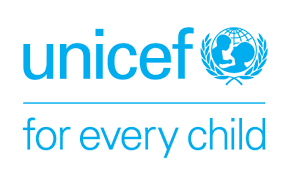 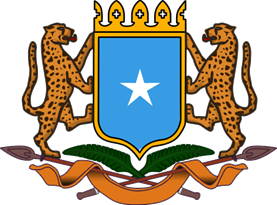 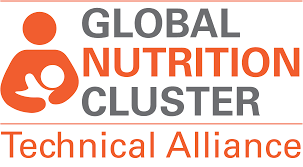 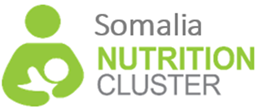